COBRA ADMINISTRATON SERVICES

Briefing
 by
Human Resources Department
City of Houstonbudget and FISCAL AFFAIRS COMMITTEEMARCH 6, 2018
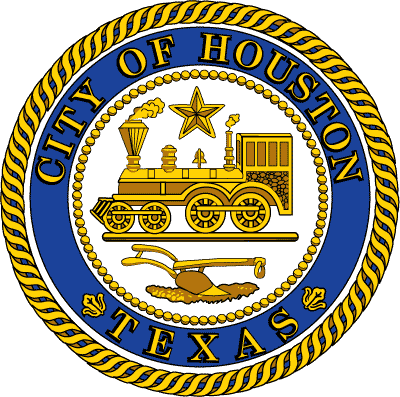 OVERVIEW
2
COBRA—Consolidated Omnibus Budget Reconciliation Act; enacted by US Congress in 1986.
It’s a federal mandate for employers with 20 or more employees to provide COBRA services to beneficiaries.
Provides temporary continuation of health insurance at group rates.
COBRA subscribers pay the employee and employer portion of the benefits costs plus two percent (2%) administrative fee.
Qualified beneficiaries are certain former employees, spouses, former spouses, and dependent children.
WHEN IS COBRA INFORMATION PROVIDED?
3
Upon employment
Upon voluntary and involuntary termination
Divorce
Death of terminated employee who has COBRA
Notice of plan changes, etc.
[Speaker Notes: 3]
DURATION OF COBRA
4
CITY’S MONTHLY COBRA RATES (2017-2018) ILLUSTRATION
5
*Rate includes contribution paid by the City and participant.
STATUS OF CITY’S COBRA SERVICES
6
Effective June 24, 2014, Ceridian HCM, Inc. (Ceridian) was approved by City Council as the administrative services vendor for COBRA after a competitive bid process. 
At the end of 2016, Ceridian notified the City that it was no longer going to offer COBRA services in 2017. 
To avoid breach of contract and disruption in services for the City and other governmental entities, Ceridian continued to offer COBRA administrative services through WageWorks per the existing contract until other arrangements could be made.
RECOMMENDATION
7
Approve:

An amendment to expand the scope of the current WageWorks Flexible Spending Account contract to include COBRA administrative services and transfer funds from the Ceridian contract to WageWorks effective May 1, 2018.May 1, 2018; and not exercise our fifth year option on the Ceridian contract.